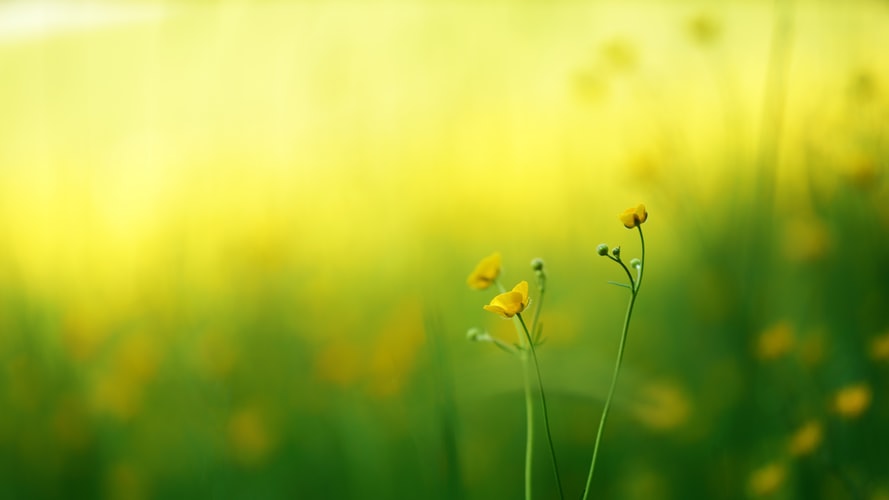 THE NEWSTART HYMN
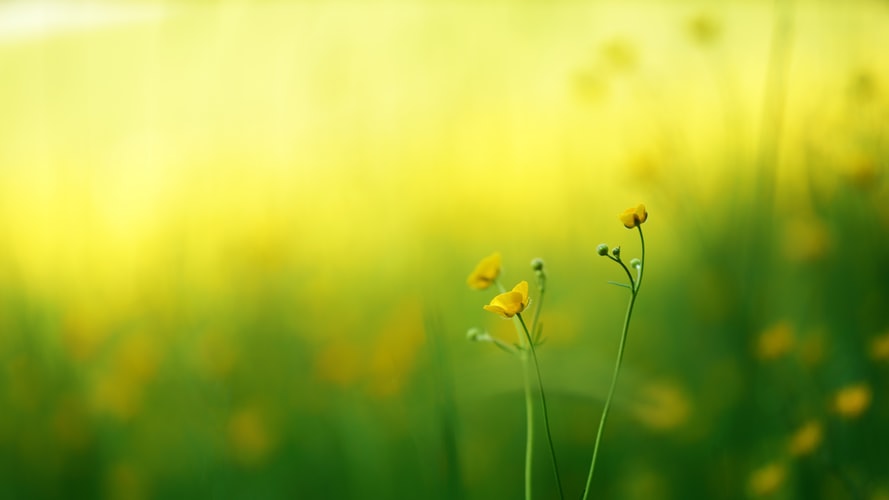 1.The Great Physician now is near, 
Our sympathizing Jesus;
The health reform He’s given us,
For wholesome strength and good cheer.Chorus:Obey now all the health laws,
Obey now the Rod message,
 Living by reforms revealed,
 Only power of healing.
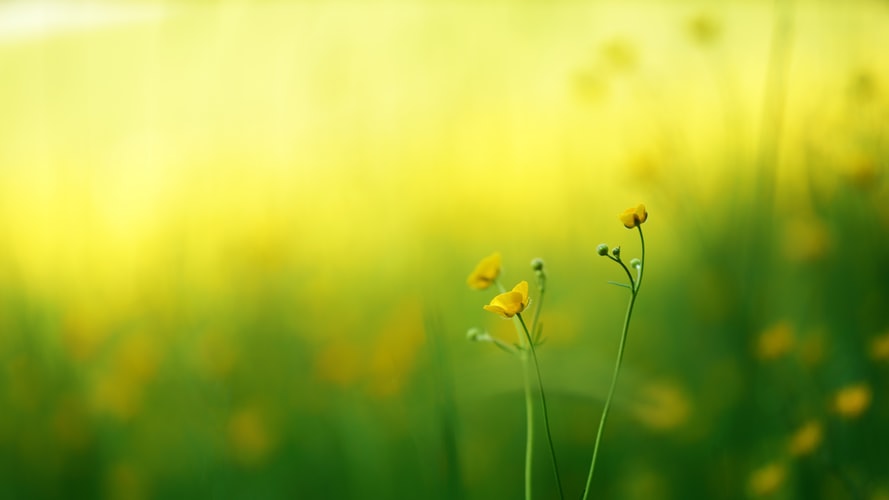 2.Learning to make nutritious food,
Saves many souls we’re losing;
We should steer clear of poor cooking,
A sacred duty so good.
Chorus:Obey now all the health laws,
Obey now the Rod message,
 Living by reforms revealed,
 Only power of healing.
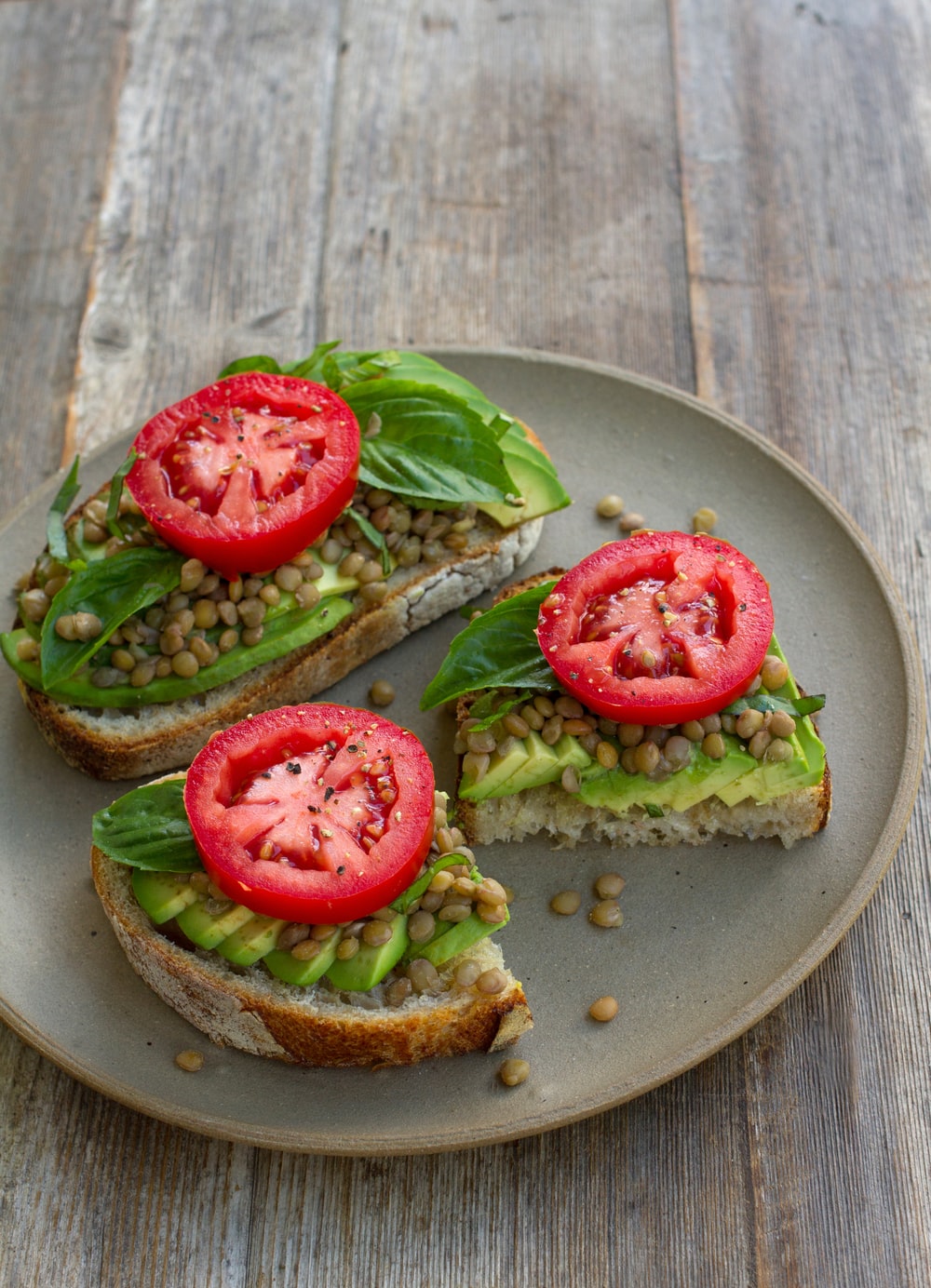 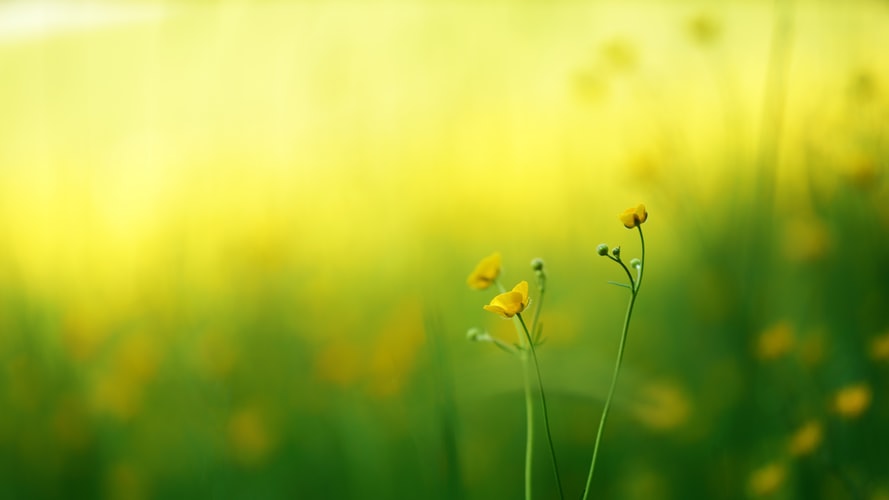 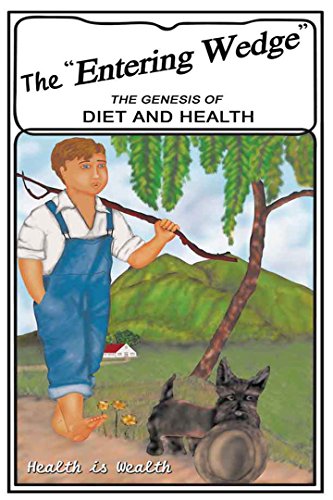 2.Each day you need sufficient rest,
Sunshine, fresh air and water;
Exercise is a great matter,
Be temperate and be honest.
Chorus:Obey now all the health laws,
Obey now the Rod message,
 Living by reforms revealed,
 Only power of healing.
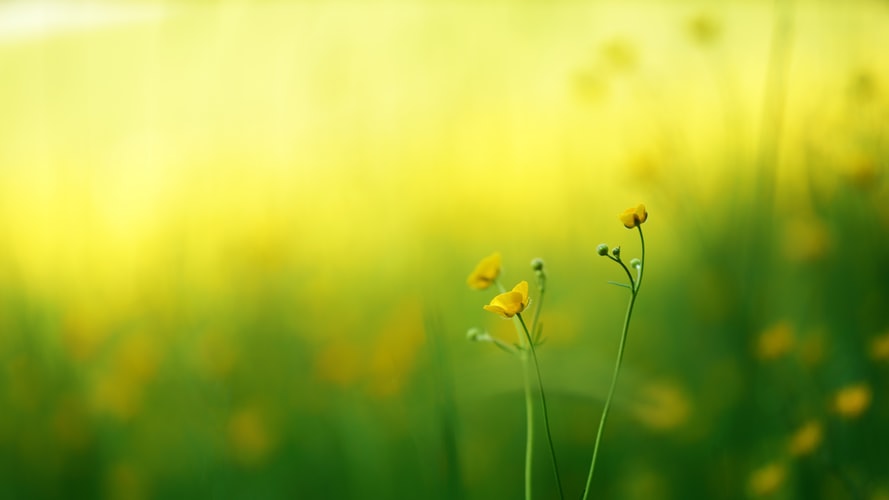 4.We should on time amend our ways,
Trusting in God for support;
Let every deed and word and thought,
Reveal the Saviour always.
Chorus:Obey now all the health laws,
Obey now the Rod message,
 Living by reforms revealed,
 Only power of healing.
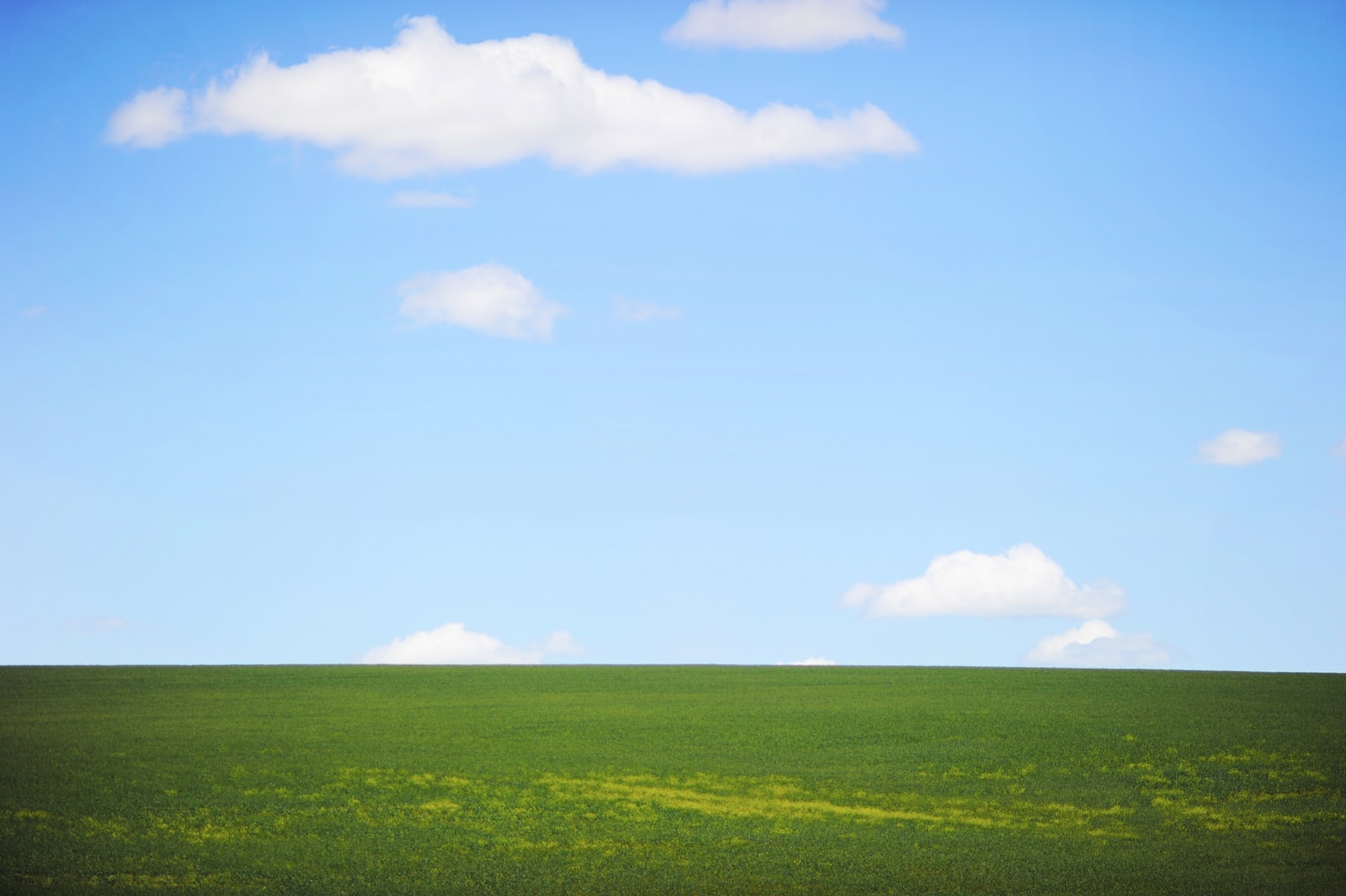 Chorus:Obey now all the health laws,
Obey now the Rod message,
 Living by reforms revealed,
 Only power of healing.
N – NutritionE – ExerciseW – WaterS – Sunshine
T – TemperanceA – AirR – RestT – Trust in God